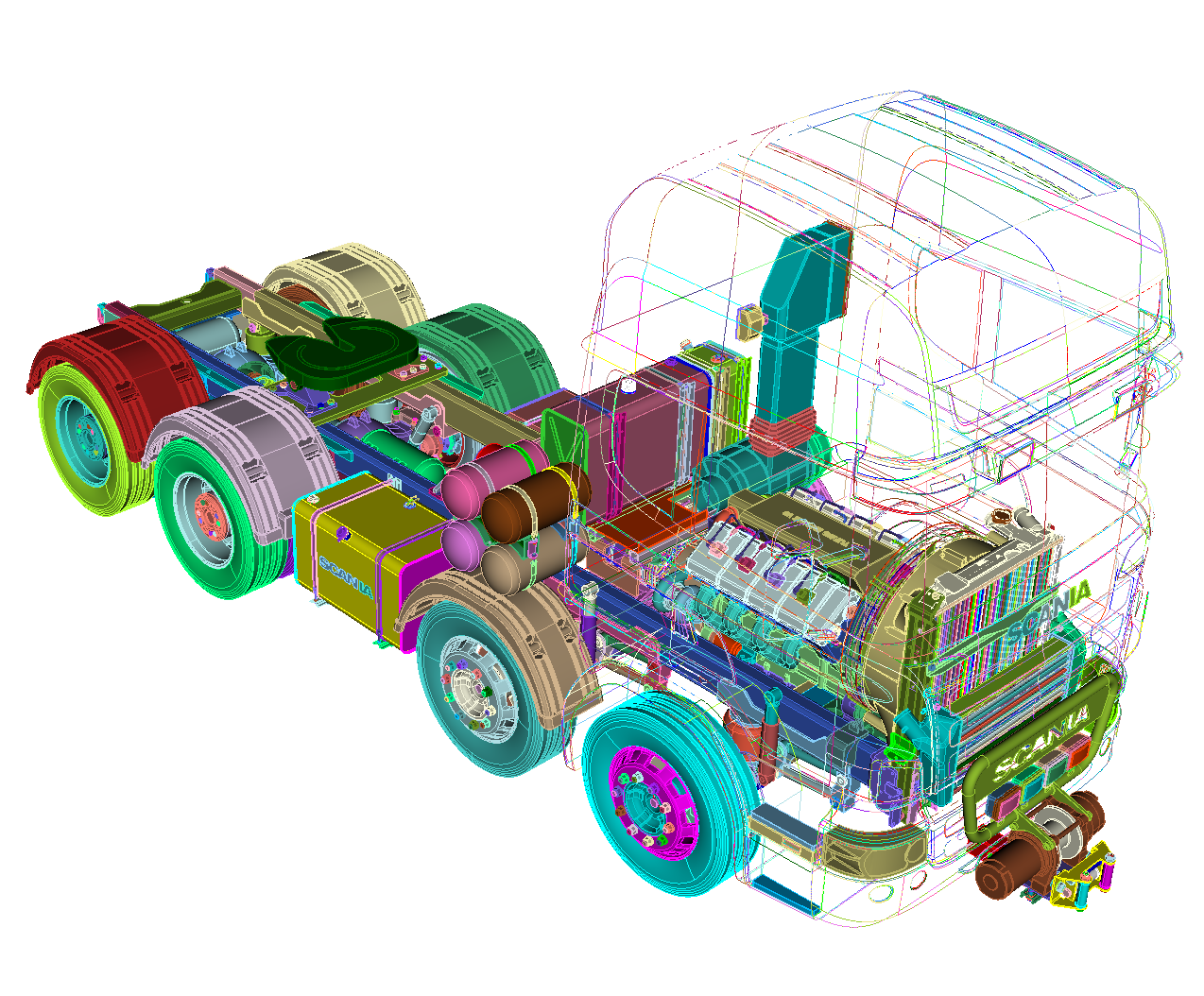 Machine Learning Applications for Defeaturing and Model Preparation
Steven Owen, Tim Shead, Shawn Martin, Armida Carbajal
Sandia Machine Learning, Deep Learning Workshop
July 25, 2022
July 25-28, 2022
Albuquerque, NM
SAND2021-8928 C
Rapid CAD to Simulation with Machine Learning
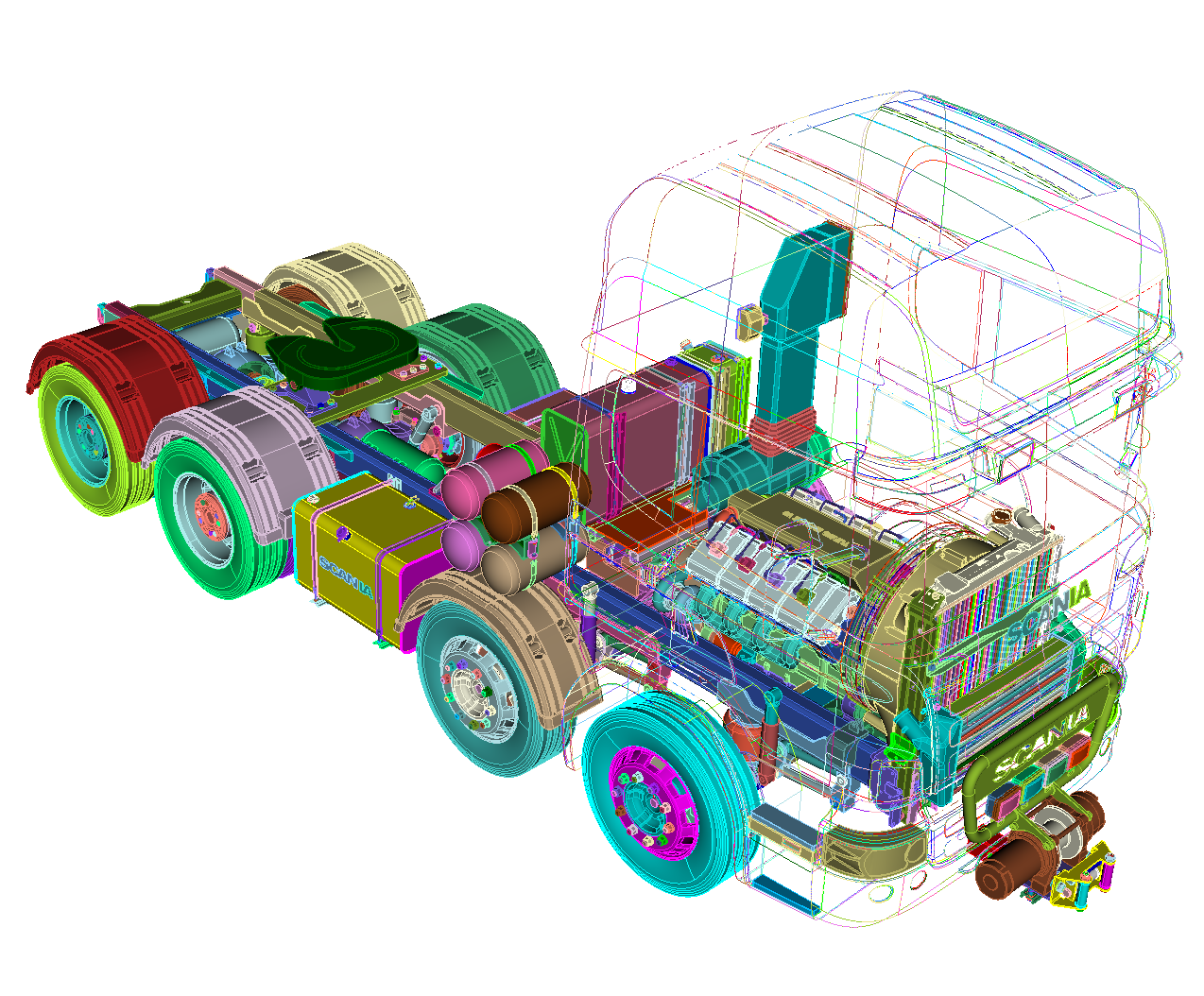 Example workflow
Break into subsystems for teaming and/or avoid large model size
Remove parts that are irrelevant and not normally modeled for a specific physics
Fix bad geometry
Remove small features
Remove gaps, overlaps, misalignments
Tet mesh
Identify and prepare specific categories of mechanisms (Bolts, Springs, Bearings, etc.)
Compute preloads on bolts, springs, etc.
Prepare input deck
Commercial Truck CAD Model
3545 volumes
81,283 surfaces
208,203 curves
133,461 vertices
2
Rapid CAD to Simulation with Machine Learning
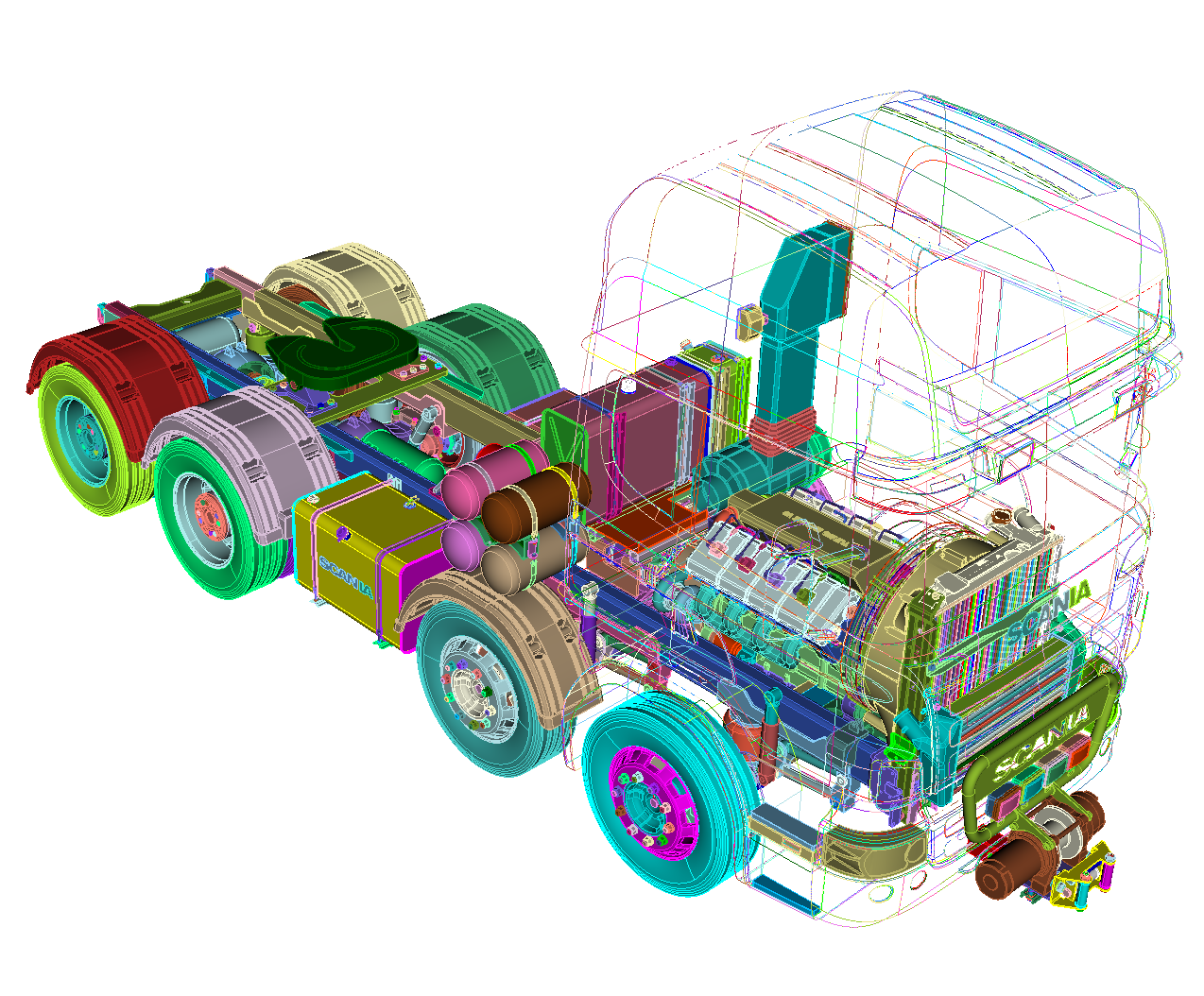 Machine Learning for Analysis Preparation:
Reduce/Eliminate most tedious tasks
Guide user to next step
Present user with smart options
User validates ML-solutions
Standardization between analysts
Commercial Truck CAD Model
3545 volumes
81,283 surfaces
208,203 curves
133,461 vertices
3
4
Rapid CAD to Simulation with Machine Learning
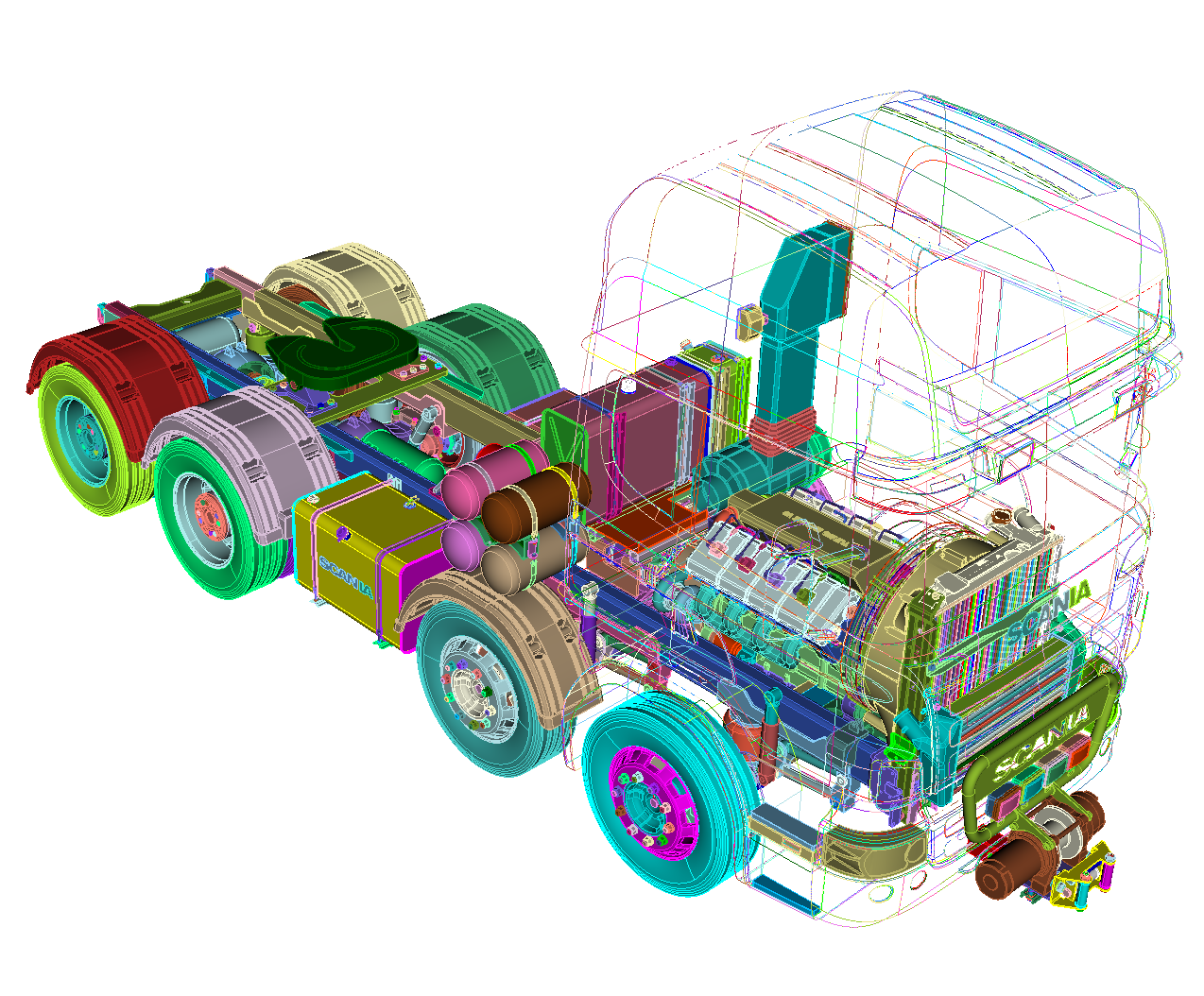 Example workflow
Break into subsystems for teaming and/or avoid large model size
Remove parts that are irrelevant and not normally modeled for a specific physics
Fix bad geometry
Remove small features
Remove gaps, overlaps, misalignments
Tet mesh
Identify and prepare specific categories of mechanisms (Bolts, Springs, Bearings, etc.)
Compute preloads on bolts, springs, etc.
Prepare input deck
Commercial Truck CAD Model
3545 volumes
81,283 surfaces
208,203 curves
133,461 vertices
Defeaturing for Meshing
1
Classification and Reduction
2
4
Defeaturing
CAD part for simulation
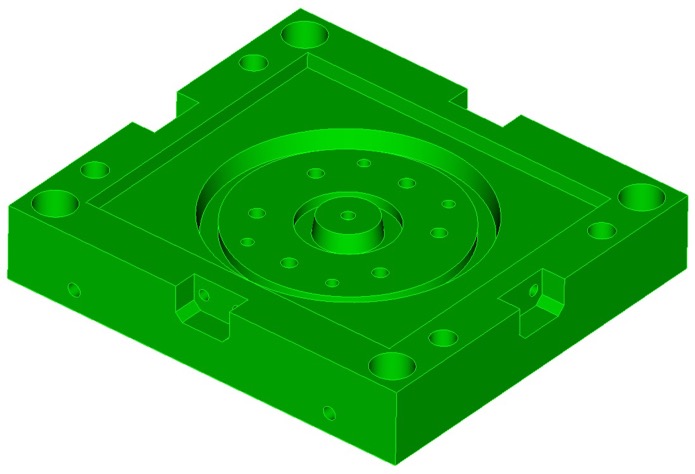 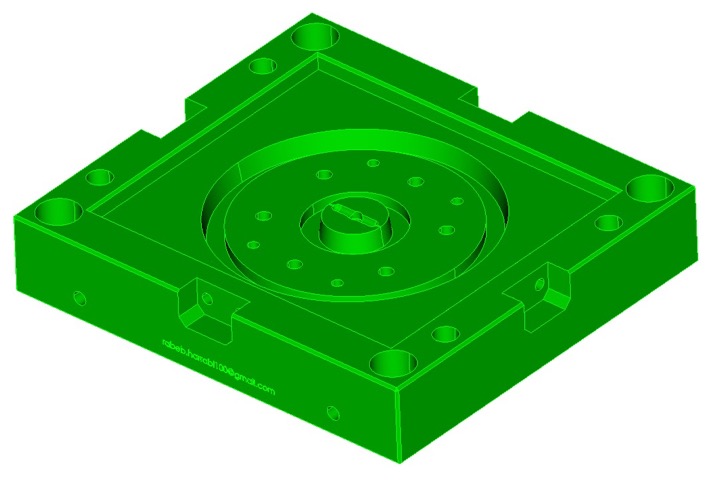 CAD part from designer
Defeaturing
595 surfaces
1506 curves
994 vertices
90 CAD operations performed in Cubit by "expert" user
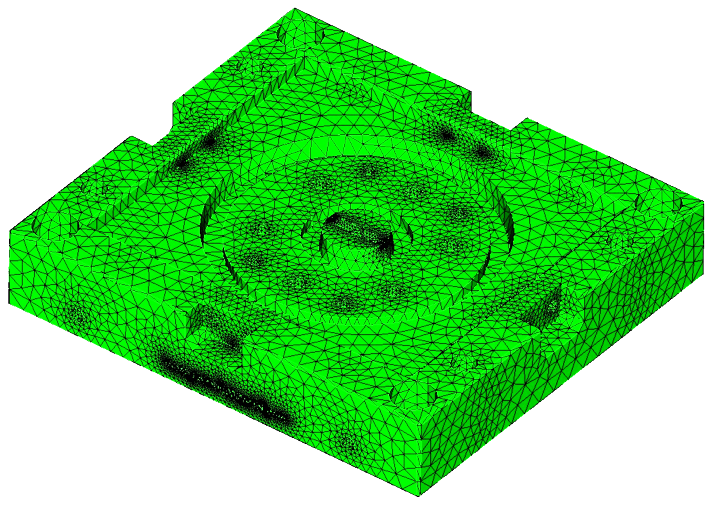 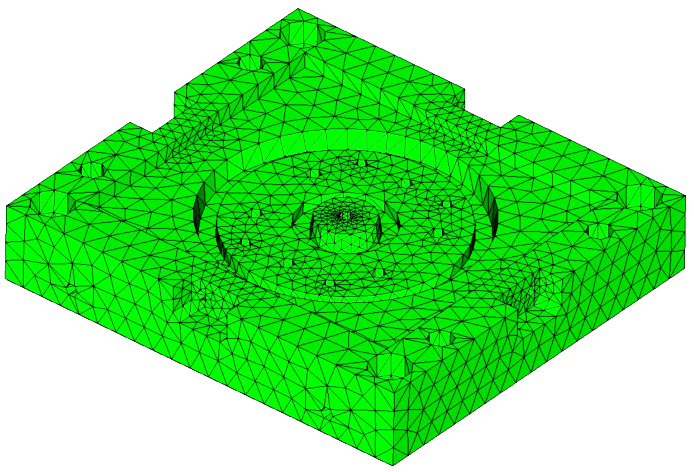 397,258 tets
32,559 tets
5
Machine Learning driven Defeaturing
Find the most problematic features in the CAD Model
1
For a given local topology
Small Curve
Small Surface
Sharp Angle at Vertex
Predict local mesh quality
Scaled Jacobian
In-Radius
Deviation
Find solution that yields best mesh quality
2
For a given local geometry operation
Collapse Curve
Remove Surface
Blunt Tangency
Etc..
Predict local mesh quality after operation
Scaled Jacobian
In-Radius
Deviation
6
Example defeaturing operations
end state
end state
begin state
begin state
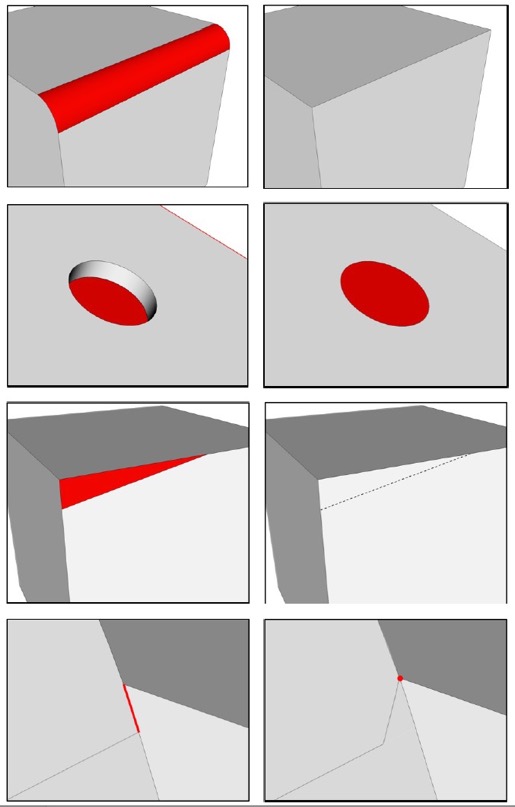 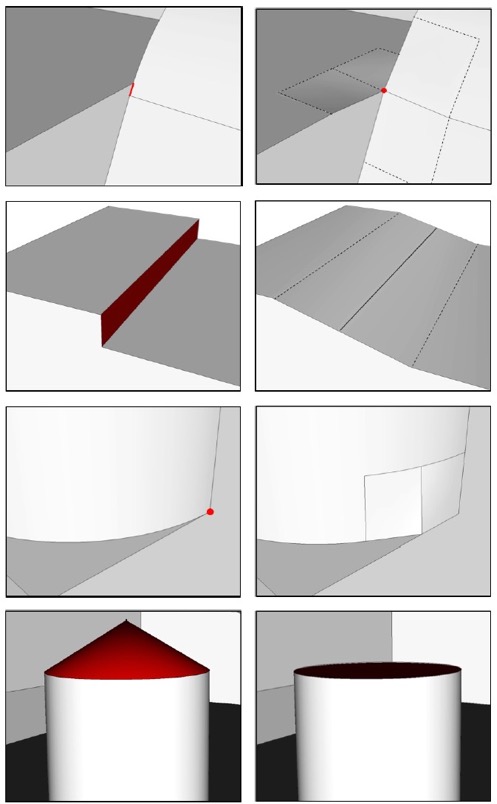 tweak remove topology curve
remove surface
tweak replace surface
tweak remove topology surface
composite surfaces
blunt tangency
remove cone
collapse curve
7
Machine Learning for Defeaturing
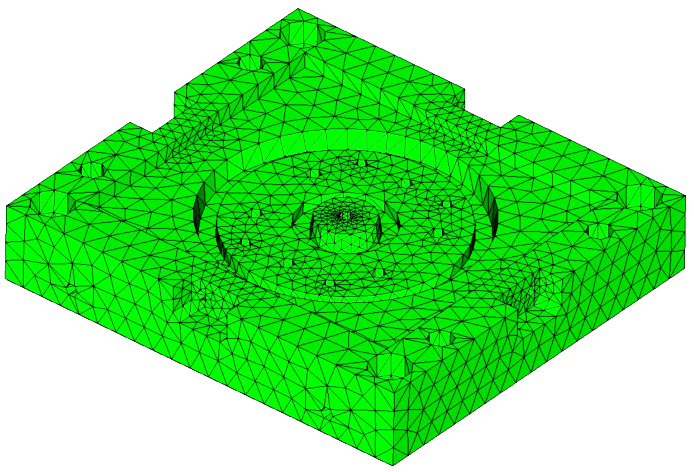 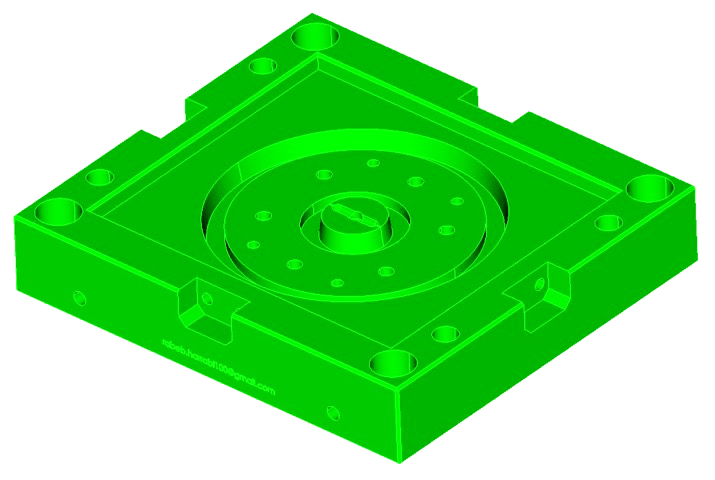 Machine Learning
32,559 tets
Output: Mesh
quality metrics
“labels”
Input: CAD Model
Local geometry/topology
“features”
8
Machine Learning for Defeaturing
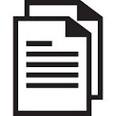 Machine Learning Methods
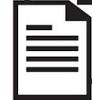 Machine Learning 
Models
Training Data
.csv file
Make predictions
Small Binary
Used Run-time in C++ Code
Access via C-Python interface
Characterize problems
Features
Labels
Python Script + Cubit
Train many CAD models
Diverse problems
One row in .csv per problem 
Non-runtime
scikit-learn
Python open source
Machine Learning libraries
Ensembles of Decsion Trees (EDT)
9
Training Data Features
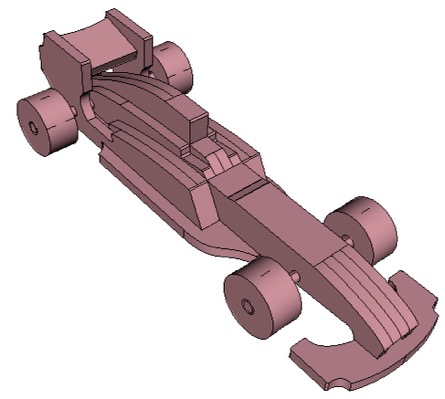 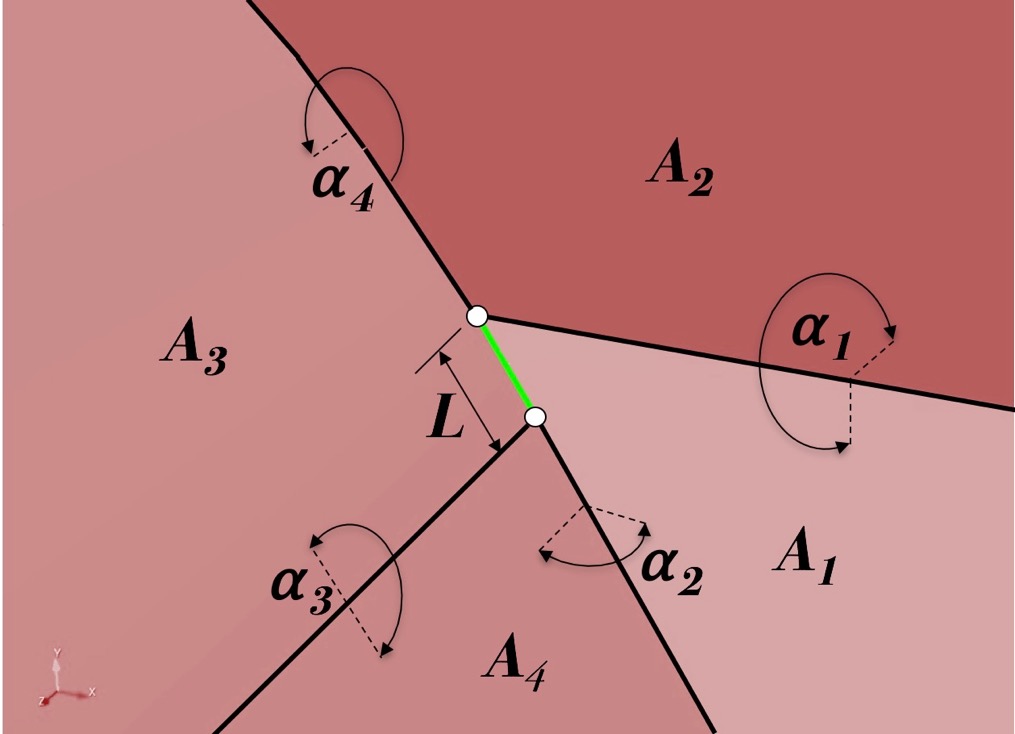 Curve Length
Surface Area
Angle at vertex
Angle at curves
Valence at vertex
Number of loops
Hydraulic Radius
Etc…
Topology-Based Features
10
Training Data Labels
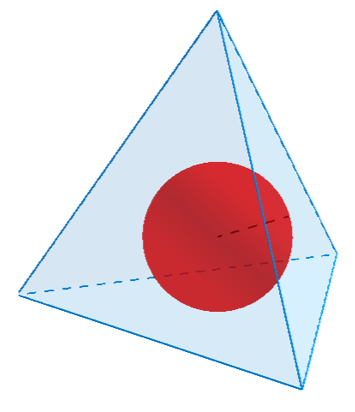 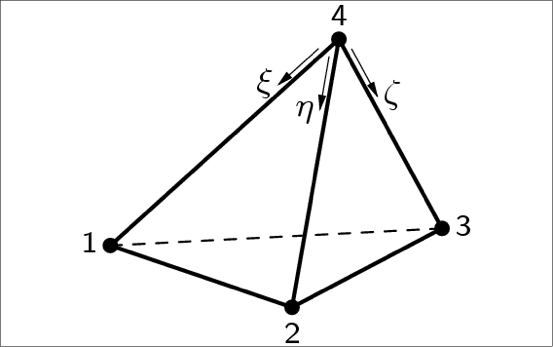 r
geometry
Deviation
In-Radius Ratio
Scaled Jacobian
Distance from triangle centroid to closest point on geometry
Scaled by target mesh size
Ensure mesh "matches" geometry
Ratio with equilateral tet with target edge length
Scaled 0.0 to 1.0
Sensitive to mesh size
Function of angles at vertices
Scaled -1.0 to 1.0
Independent of mesh size
triangle/quad
deviation
11
Training Data Labels
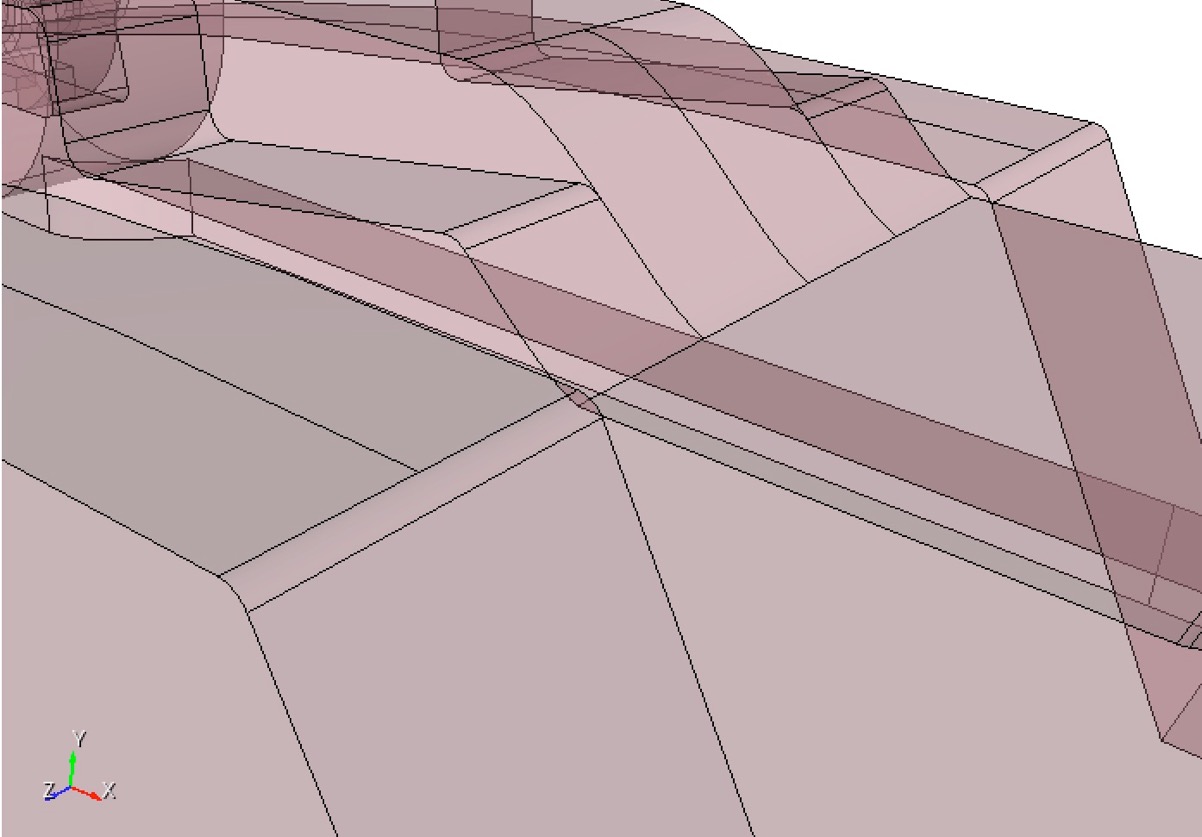 Small Curve
12
Training Data Labels
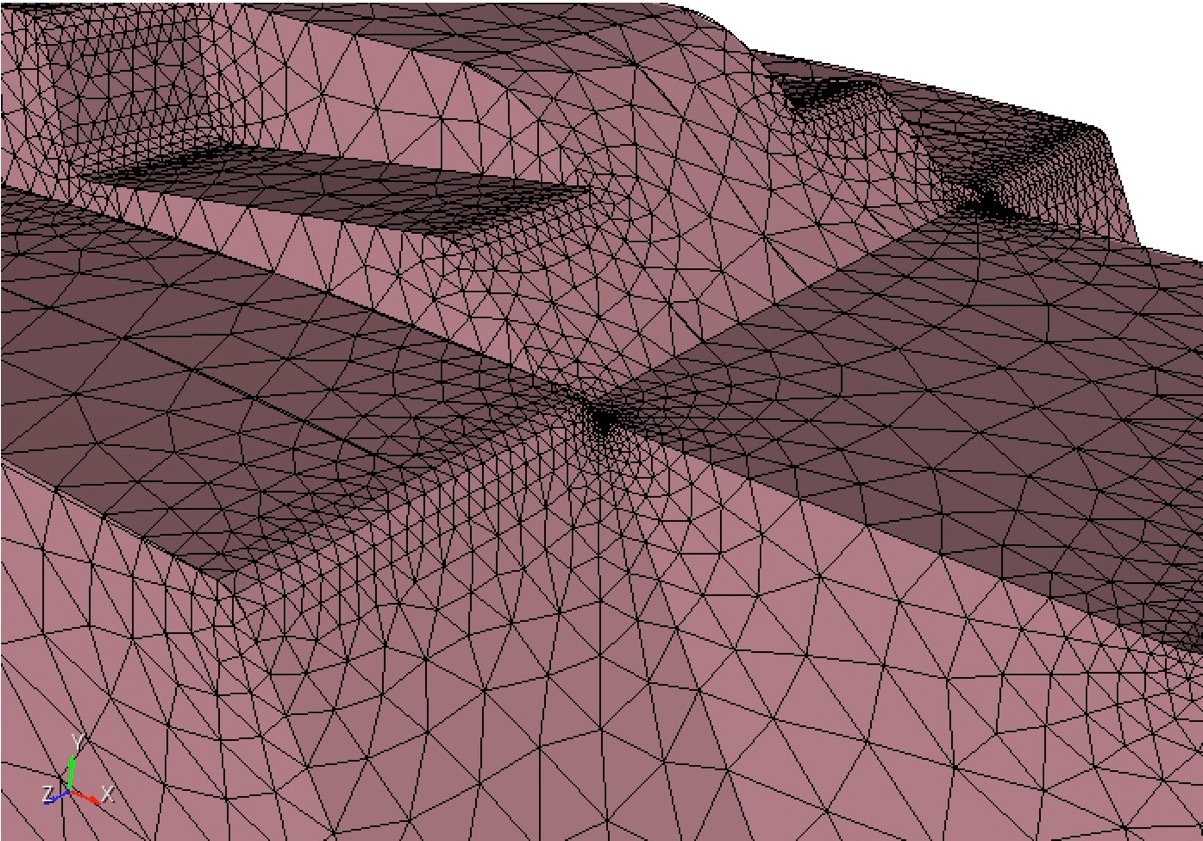 Small Curve
13
Training Data Labels
Local Tets at Geometric Curve
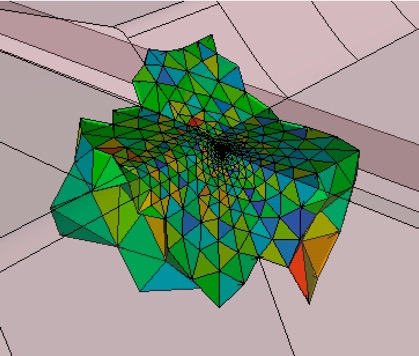 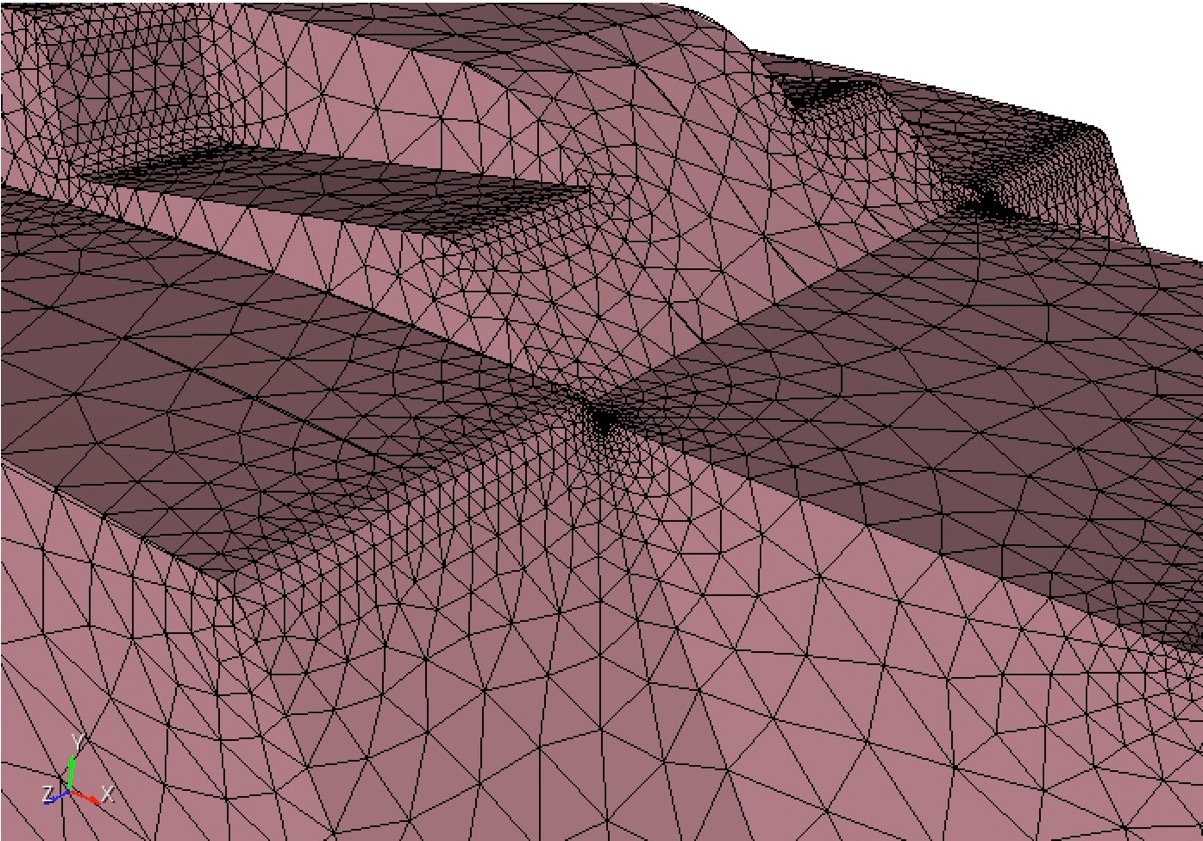 Small Curve
Topology
14
Training Data Labels
Collapse Curve
Before
After
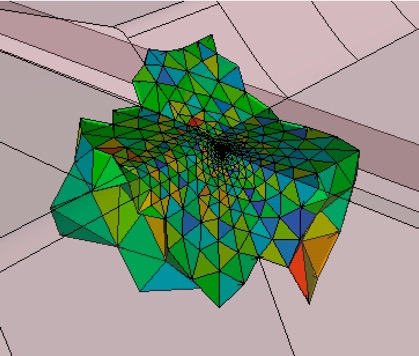 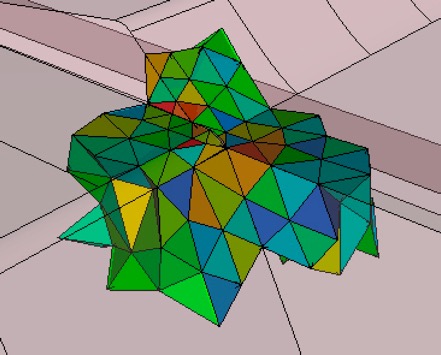 Collapse Curve
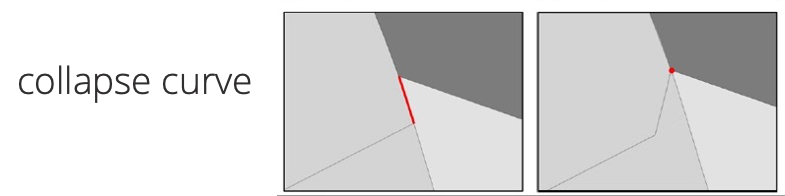 Scaled Jacobian
Min SJ = 0.250
Min SJ = 0.227
Before
After
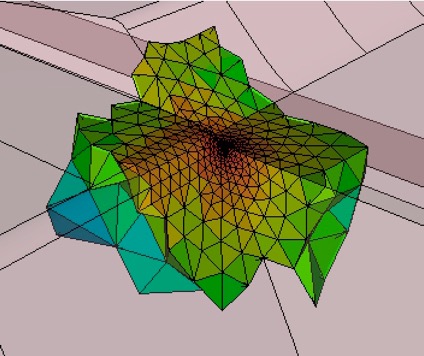 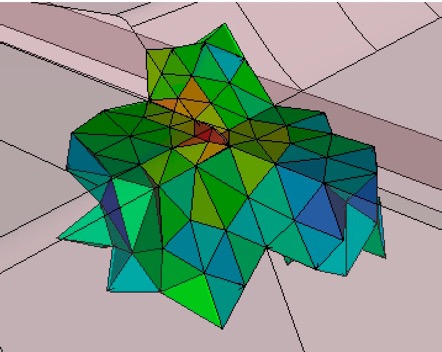 In-radius
Min IR = 0.267
Min IR = 0.027
15
Machine Learning Study
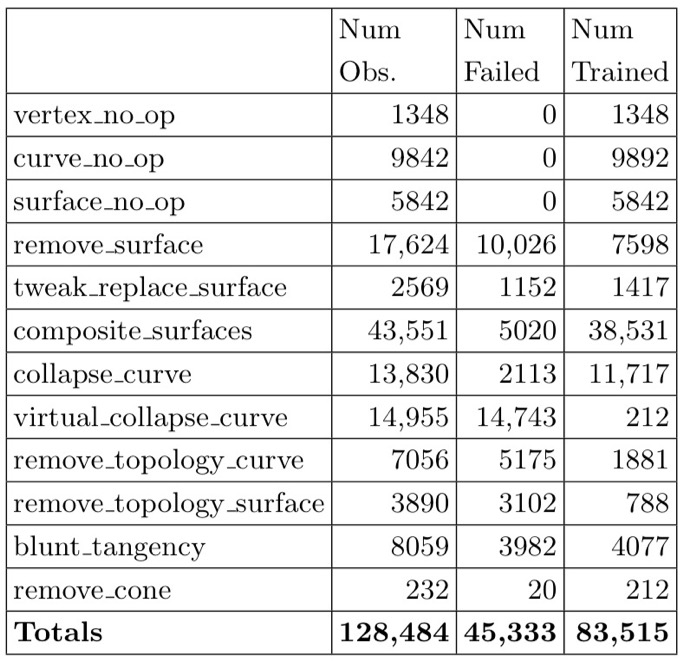 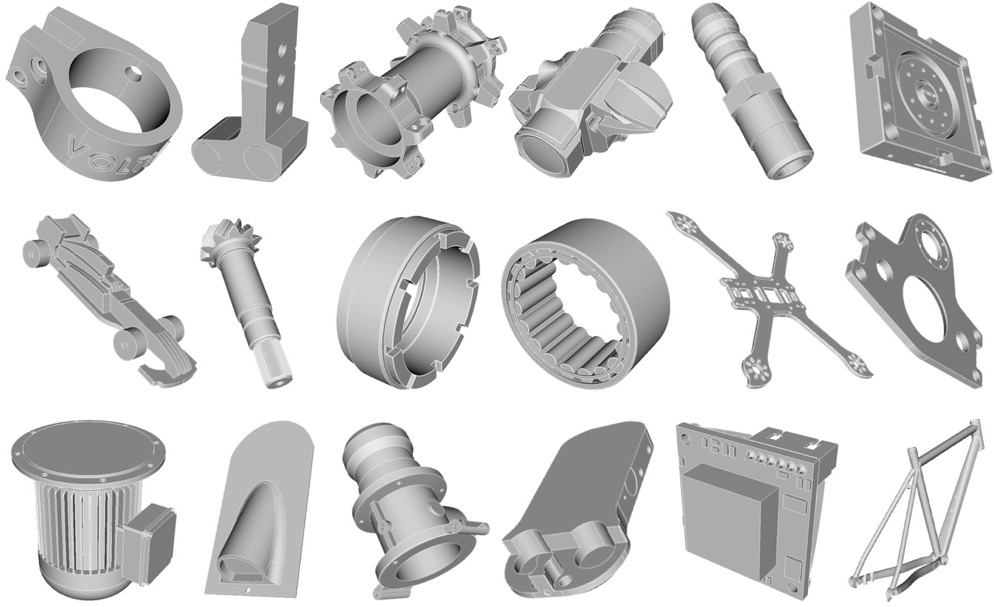 94 single-part CAD models
Owen, Steven; Shead, Timothy M.; Martin, Shawn , “CAD Defeaturing Using Machine Learning”, 28th International Meshing Roundtable (IMR), Buffalo, New York, USA, October 14-17, 2019
Patent Granted March 2022
16
Machine Learning Study – EDT (Ensembles of Decision Trees)
Mean Absolute Error (MAE)
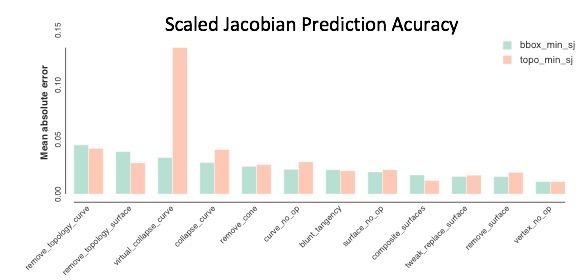 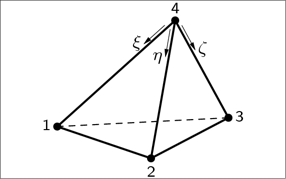 Scaled Jacobian
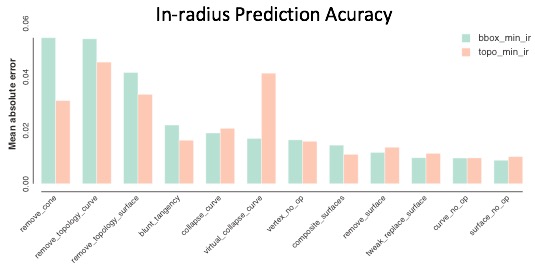 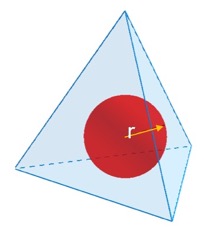 Scaled In-radius
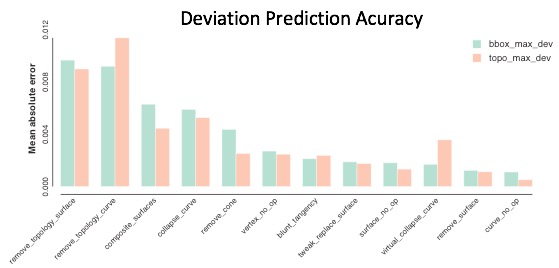 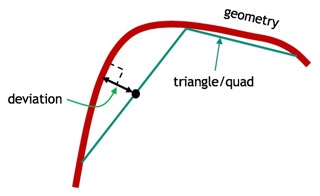 Scaled Deviation
17
Defeaturing for Meshing Example
18
Rapid CAD to Simulation with Machine Learning
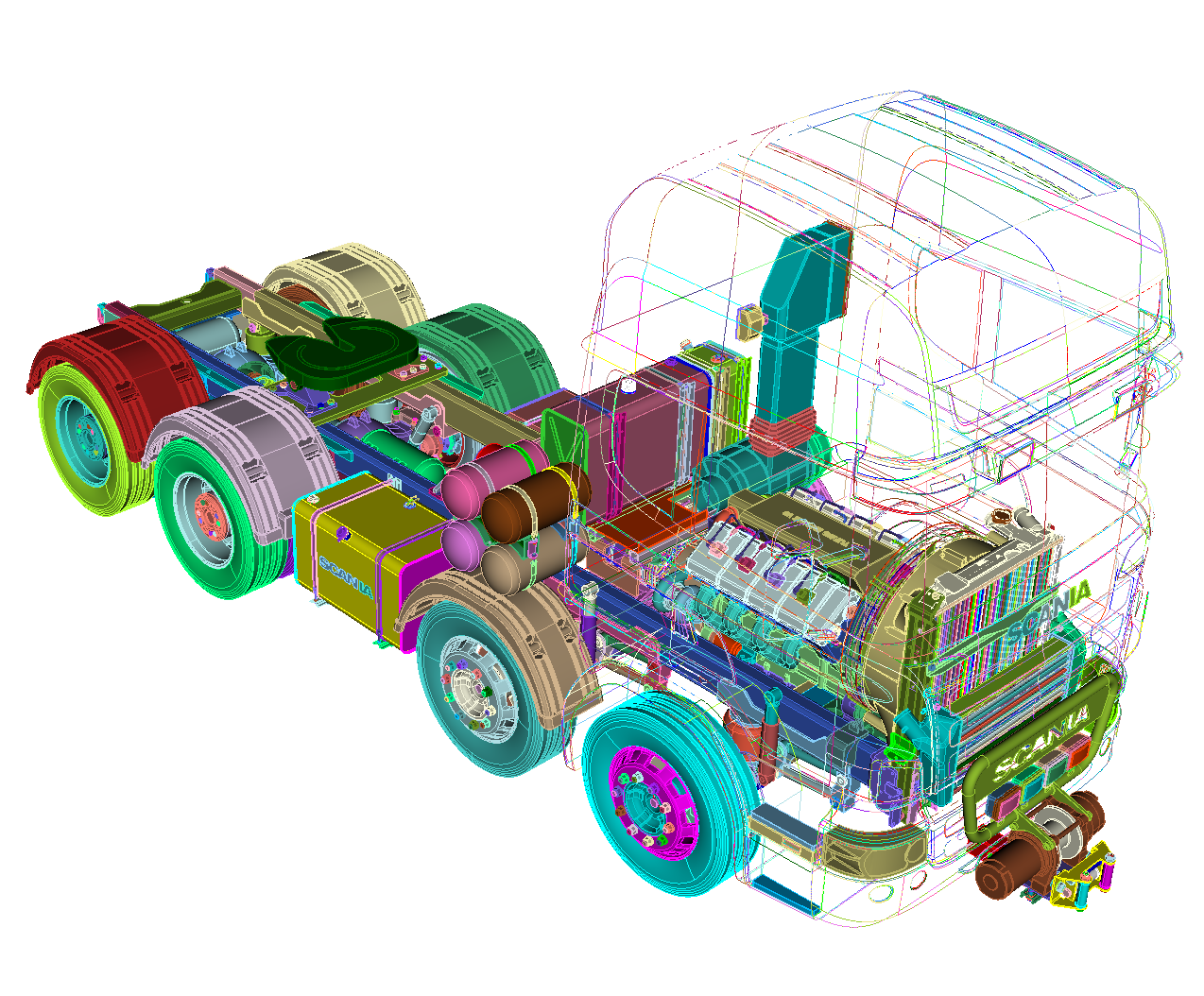 Machine Learning for Analysis Preparation:
Defeaturing
Predicts potential problems in mesh
Predicts tools that will best improve
Allows user to select and validate 
Part Classification
Identifies common mechanism types
Tools to quickly reduce to analysis-ready
In-situ training on user-defined categories
Commercial Truck CAD Model
3545 volumes
81,283 surfaces
208,203 curves
133,461 vertices
19